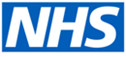 CERVICAL SCREENING
SUPPORT SESSION FOR SAMPLE TAKERS AND OPEN EXETER USERS
Wednesday 14th May 1pm-2pm
Join the meeting now
NEXT SESSIONS COVERING
Guest speaker - EVE APPEAL 
SESSIONS QUARTERLY COVERING:
Changes to the programme
Incident management
Cervical screening campaigns
Education/training
CSMS
ICE-NI
Cervical Sample Taker Database
WHAT WOULD YOU LIKE TO DISCUSS?
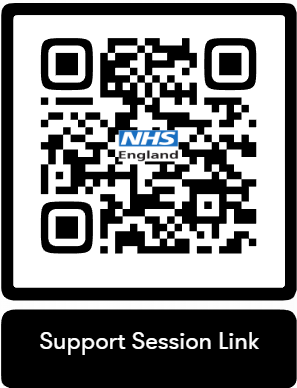 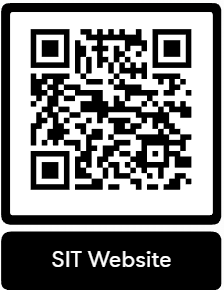 Organised by NHS England, East of England Screening and Immunisation Team
Includes: Essex, Hertfordshire, Bedfordshire, Luton, Milton Keynes and East Anglia.